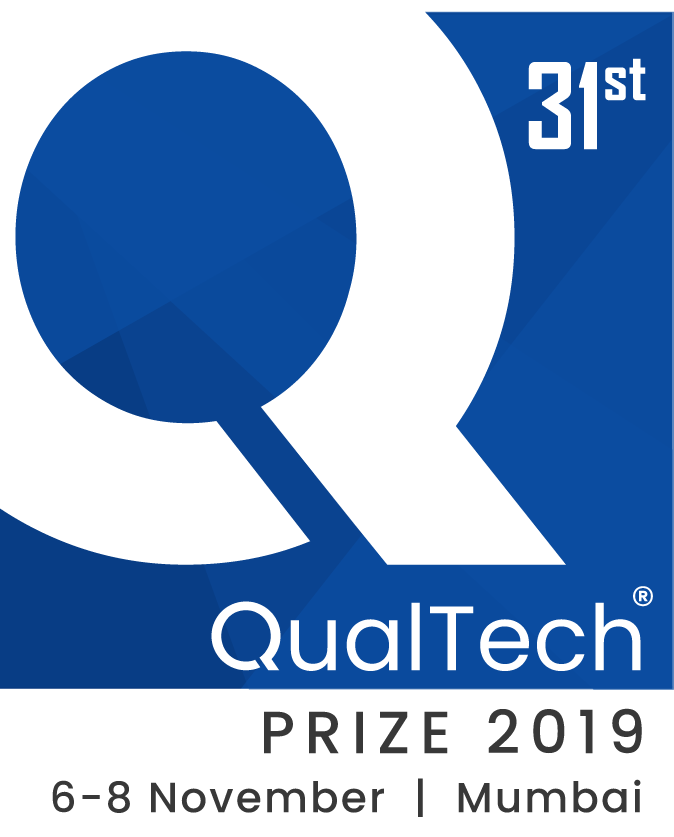 Company Name
Unit Name
Project Title
INTRODUCTION
PROBLEM DEFINITION
PROBLEM REDEFINITION
GENERATE/HARVEST IDEAS
TRANSFER KNOWLEDGE
IDENTIFY COMBINATIONS/EVALUATE ALTERNATE SOLUTIONS
DEVELOP A SPECIFIC INNOVATIVE SOLUTION
LOCK THE INNOVATION
TANGIBLE RESULTS
INTANGIBLE RESULTS